File Systems
comparison of FAT, NTFS, and Linux
Terms
Cluster
smallest amount of space that can be allocated to hold a file
big cluster sizes lead to wasted space, while small cluster sizes overburden the directory system
cluster sizes range from 1 sector (.5K) to 128 sectors (64K)
Disk Partitions
You can break a drive into segments called partitions.
a PC can have a Windows partition and a Linux partition
Under Windows, each partition is a drive, eg C:
Under Linux, each partition must be mounted to the directory tree
FAT
boot sector  | free space | FAT#1 | FAT#2 | data and directories …
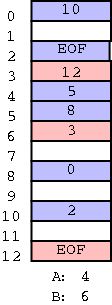 File Allocation Table
Used today in Memory Cards
History
Built by Microsoft for DOS
FAT12 - 5.25" diskette
FAT16 - 1984, IBM's DOS3.0 20MB hard drive
FAT32
Windows95
max disk size
8TB of 32K clusters
2TB of  .5K clusters
suffers from disk fragmentation
patent owned by Microsoft
lots of lawsuits against cell phone and camera makers
NTFS
New Technology File System
Developed by Microsoft
used since Windows NT in early 1990s
Journaling File System
journal entries are made before each system change
e.g., about to delete file "bob.htm"
adds fault tolerance
Features
hard links and symbolic links to files (shared file with multiple names)
Sparse Files (files full of lots of zeros)
Disk Quotas
NTFS
Master File Table
Metadata
file name
creation data
size
yadda yadda
locations
each metadata entry is buffered to size 1K
Max File Size = 16 TB
Max Volume Size
using default 4K clusters = 16 TB
using 64K clusters = 256 TB
EXT3
A common file system for Linux
used by Ubuntu
implementation limits
max file = 2 TB 
max partition = 32 TB
Replaced by ext4
Layout 
seen in last class (i-nodes)
avoids fragmentation by spreading files across disk
Linux Partitions
Linux requires multiple partitions
helps with security
e.g., a virus starts endlessly creating files to fill the disk, can only fill one partition
helps with robustness
killing one i-node list does not kill the whole system
swap space (twice size of RAM) is a separate partition
partitions can have different formats
eg NTFS for read/write, but not booting
Differences
Linux allows you to put /usr anywhere (any partition, even a partition on a network drive).  Windows does not allow you to move C:\windows\system.
Adding a new device (eg a flash drive) is a pain in linux.
Fragmentation
FAT is easily fragmented
NTFS is somewhat vulnerable
ext3 avoids fragmentation
ext4 does not have fragmented files
all file writes are buffered
Next Classes
File Systems
Linux File and Directory System - last class
Comparison of File Systems - today
Programming with Temporary and Shared Files
Disk Engineering and Analysis